Death claims: types
Retirement Benefits Training
Fiscal year 2024
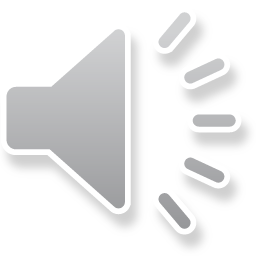 How PEBA receives member death notifications
Employers.
Family, friends of the deceased.
Social Security Administration (SSA).
South Carolina Department of Health and Environmental Control (DHEC).
Obituaries.
Funeral homes.
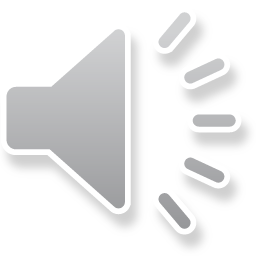 2
Required actions after a death
Employer:
Complete Final Payroll Certification – Death task on the Task List in EES.
View Death of covered employee employer checklist.
Beneficiary:
Provide PEBA with certified copy of the member’s death certificate.
Return completed benefit payment forms.
Send copies of your Social Security card and current driver’s license.
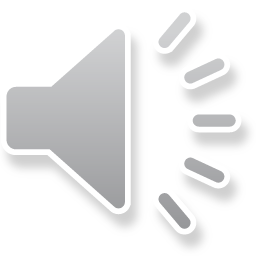 3
Active member
Deceased employee was:
On covered employer’s payroll; and 
Making contributions.
Beneficiaries may be eligible for:
Refund of member contributions and interest;
Monthly survivor benefit payment;
Incidental death benefit payment; and
Accidental Death Program benefit (PORS only).
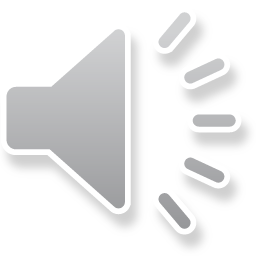 4
Inactive member
Deceased employee was:
No longer active member; and 
Not retired on date of death. 
Beneficiaries may be eligible for:
Refund of member contributions and interest; or
Monthly benefit payment in some cases.
Monthly benefit payment possible if member was eligible for service retirement at time of death.
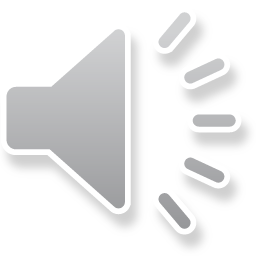 5
Working retired member
Working retiree was:
On covered employer’s payroll; and
Making contributions.
Beneficiaries of working retiree may be eligible for:
Payment according to retiree’s payment option; and 
Active incidental death benefit.
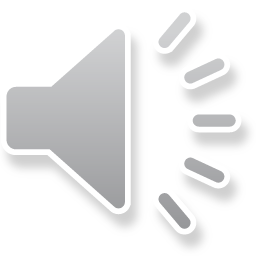 6
Non-working retired member
Beneficiaries of a retiree who was not in service with a participating employer at death may be eligible for:
Payment according to retiree’s payment option; and 
Retired member incidental death benefit.
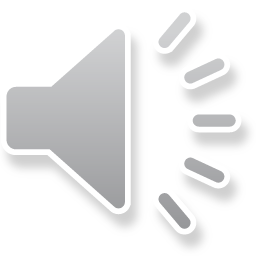 7
8